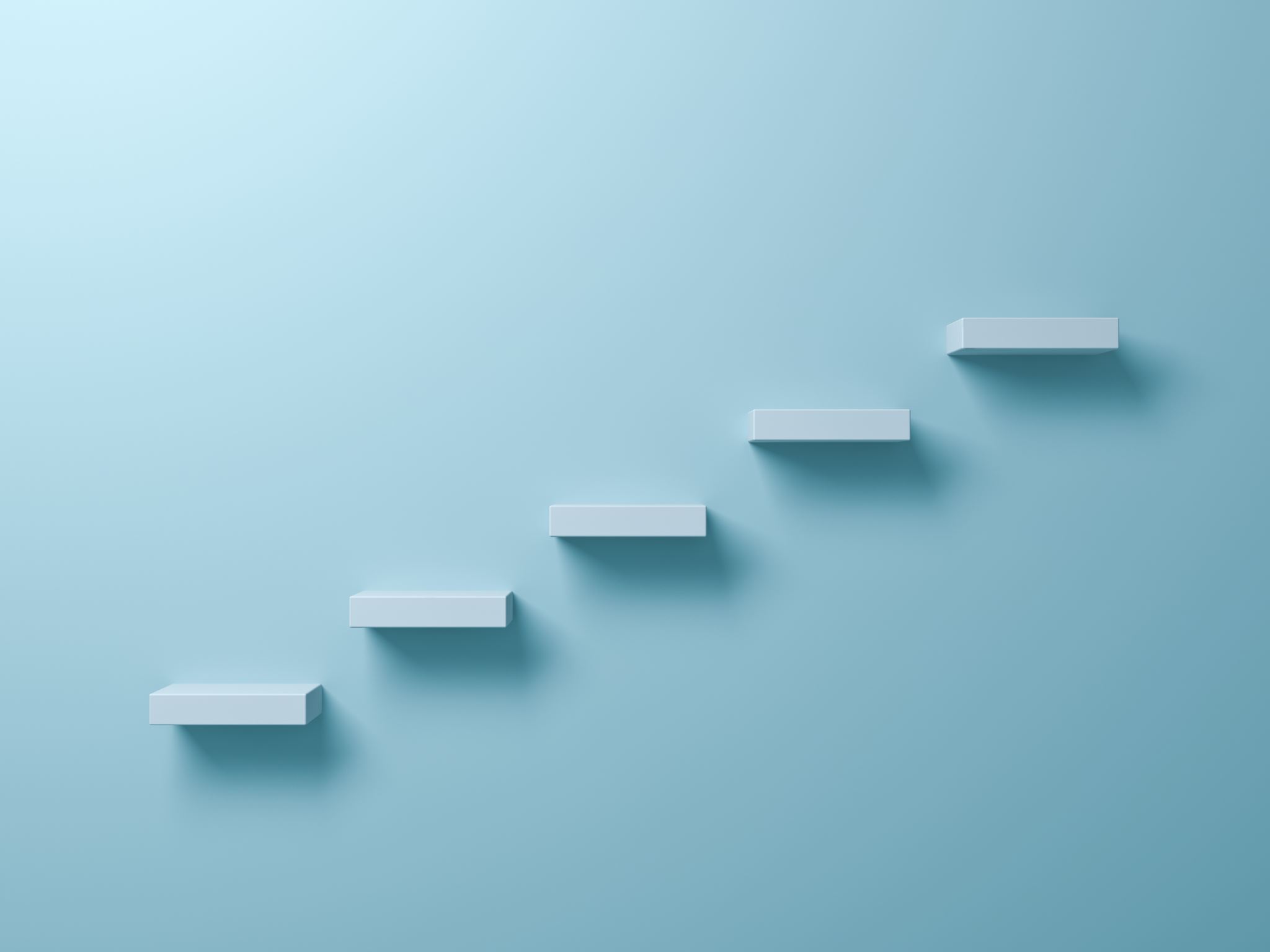 PAIKALLISSIJATMissä? Mistä? Mihin?
Local cases: where? where from? where to?
PAIKALLISSIJAT: missä? mistä?
S-SARJA (IN)
L-SARJA (ON, AT)
PAIKALLISSIJAT: missä? mistä?
S-SARJA (IN)
INESSIIVI: MISSÄ?
-SSA/-SSÄ (IN)
L-SARJA (ON, AT)
PAIKALLISSIJAT: missä? mistä?
S-SARJA (IN)
INESSIIVI: MISSÄ?
-SSA/-SSÄ (IN)
Mikko on talossa. (Mikko is in the house.)
L-SARJA (ON, AT)
PAIKALLISSIJAT: missä? mistä?
S-SARJA (IN)
INESSIIVI: MISSÄ?
-SSA/-SSÄ (IN)
Mikko on talossa. (Mikko is in the house.)
L-SARJA (ON, AT)
ADESSIIVI: MISSÄ? MILLÄ?
-LLA/-LLÄ (ON, AT)
PAIKALLISSIJAT: missä? mistä?
S-SARJA (IN)
INESSIIVI: MISSÄ?
-SSA/-SSÄ (IN)
Mikko on talossa. (Mikko is in the house.)
L-SARJA (ON, AT)
ADESSIIVI: MISSÄ? MILLÄ? 
-LLA/-LLÄ (ON, AT)
Mikko on terassilla. (Mikko is on the terrace.)
PAIKALLISSIJAT: missä? mistä?
S-SARJA (IN)
INESSIIVI: MISSÄ? 
-SSA/-SSÄ (IN)
Mikko on talossa. (Mikko is in the house.)
ELATIIVI: MISTÄ?
-STA/-STÄ (FROM)
L-SARJA (ON, AT)
ADESSIIVI: MISSÄ? MILLÄ? 
-LLA/-LLÄ (ON, AT)
Mikko on terassilla. (Mikko is on the terrace.)
PAIKALLISSIJAT: missä? mistä?
S-SARJA (IN)
INESSIIVI: MISSÄ? 
-SSA/-SSÄ (IN)
Mikko on talossa. (Mikko is in the house.)
ELATIIVI: MISTÄ?
-STA/-STÄ (FROM)
Mikko tulee talosta. (Mikko comes from the house.)
L-SARJA (ON, AT)
ADESSIIVI: MISSÄ? MILLÄ? 
-LLA/-LLÄ (ON, AT)
Mikko on terassilla. (Mikko is on the terrace.)
PAIKALLISSIJAT: missä? mistä?
S-SARJA (IN)
INESSIIVI: MISSÄ? 
-SSA/-SSÄ (IN)
Mikko on talossa. (Mikko is in the house.)
ELATIIVI: MISTÄ?
-STA/-STÄ (FROM)
Mikko tulee talosta. (Mikko comes from the house.)
L-SARJA (ON, AT)
ADESSIIVI: MISSÄ? MILLÄ?
-LLA/-LLÄ (ON, AT)
Mikko on terassilla. (Mikko is on the terrace.)
ABLATIIVI: MISTÄ? MILTÄ?
-LTA/-LTÄ (FROM)
PAIKALLISSIJAT: missä? mistä?
S-SARJA (IN)
INESSIIVI: MISSÄ? 
-SSA/-SSÄ (IN)
Mikko on talossa. (Mikko is in the house.)
ELATIIVI: MISTÄ?
-STA/-STÄ (FROM)
Mikko tulee talosta. (Mikko comes from the house.)
L-SARJA (ON, AT)
ADESSIIVI: MISSÄ? MILLÄ? 
-LLA/-LLÄ (ON, AT)
Mikko on terassilla. (Mikko is on the terrace.)
ABLATIIVI: MISTÄ? MILTÄ?
-LTA/-LTÄ (FROM)
Mikko tulee terassilta. (Mikko comes from the terrace.)
PAIKALLISSIJAT: MIHIN?
S-SARJA
L-SARJA
PAIKALLISSIJAT: MIHIN?
S-SARJA
ILLATIIVI: MIHIN?
-Vn, -hVn, -seen (TO, INTO)
L-SARJA
PAIKALLISSIJAT: MIHIN?
S-SARJA
ILLATIIVI: MIHIN?
-Vn, -hVn, -seen (TO, INTO)
Mikko menee taloon. (Mikko goes into the house.)
L-SARJA
PAIKALLISSIJAT: MIHIN?
S-SARJA
ILLATIIVI: MIHIN?
-Vn, -hVn, -seen (TO, INTO)
Mikko menee taloon. (Mikko goes into the house.)
L-SARJA
ALLATIIVI: MIHIN? MILLE?
-LLE (TO)
PAIKALLISSIJAT: MIHIN?
S-SARJA
ILLATIIVI: MIHIN?
-Vn, -hVn, -seen (TO)
Mikko menee taloon. (Mikko goes into the house.)
L-SARJA
ALLATIIVI: MIHIN? MILLE?
-LLE (TO)
Mikko menee terassille. (Mikko goes to the terrace.)
-ssa/-ssä 		vs. 		–lla/-llä
SISÄLLÄ (inside)
Mikko on autossa. (Mikko is in the car.)
-ssa/-ssä 		vs. 		–lla/-llä
SISÄLLÄ (inside)
Mikko on autossa. (Mikko is in the car.)
He istuvat saunassa. (They sit in the sauna.)
-ssa/-ssä 		vs. 		–lla/-llä
SISÄLLÄ (inside)
Mikko on autossa. (Mikko is in the car.)
He istuvat saunassa. (They sit in the sauna.)
Ruoka on jääkaapissa. (The food is in the fridge.)
-ssa/-ssä 		vs. 		–lla/-llä
SISÄLLÄ (inside)
Mikko on autossa. (Mikko is in the car.)
He istuvat saunassa. (They sit in the sauna.)
Ruoka on jääkaapissa. (The food is in the fridge.)
KAUPUNGIT NORMAALISTI (usually with cities)
Helsingissä, Oulussa, Moskovassa, Tallinnassa, Berliinissä…
-ssa/-ssä 		vs. 		–lla/-llä
SISÄLLÄ (inside)
Mikko on autossa. (Mikko is in the car.)
He istuvat saunassa. (They sit in the sauna.)
Ruoka on jääkaapissa. (The food is in the fridge.)
KAUPUNGIT NORMAALISTI (usually with cities)
Helsingissä, Oulussa, Moskovassa, Tallinnassa, Berliinissä…
PÄÄLLÄ (on)
Auto on tiellä. (The car is on the road.)
-ssa/-ssä 		vs. 		–lla/-llä
SISÄLLÄ (inside)
Mikko on autossa. (Mikko is in the car.)
He istuvat saunassa. (They sit in the sauna.)
Ruoka on jääkaapissa. (The food is in the fridge.)
KAUPUNGIT NORMAALISTI (usually with cities)
Helsingissä, Oulussa, Moskovassa, Tallinnassa, Berliinissä…
PÄÄLLÄ (on)
Auto on tiellä. (The car is on the road.)
Kirja on pöydällä. (The book is on the table.)
-ssa/-ssä 		vs. 		–lla/-llä
SISÄLLÄ (inside)
Mikko on autossa. (Mikko is in the car.)
He istuvat saunassa. (They sit in the sauna.)
Ruoka on jääkaapissa. (The food is in the fridge.)
KAUPUNGIT NORMAALISTI (usually with cities)
Helsingissä, Oulussa, Moskovassa, Tallinnassa, Berliinissä…
PÄÄLLÄ (on)
Auto on tiellä. (The car is on the road.)
Kirja on pöydällä. (The book is on the table.)
LÄHELLÄ, ULKOPUOLELLA (near, at)
He ovat kioskilla. (They are at the kiosk.)
He istuvat saunalla. (They sit nearby/outside the sauna.)
-ssa/-ssä 		vs. 		–lla/-llä
SISÄLLÄ (inside)
Mikko on autossa. (Mikko is in the car.)
He istuvat saunassa. (They sit in the sauna.)
Ruoka on jääkaapissa. (The food is in the fridge.)
KAUPUNGIT NORMAALISTI (usually with cities)
Helsingissä, Oulussa, Moskovassa, Tallinnassa, Berliinissä…
PÄÄLLÄ (on)
Auto on tiellä. (The car is on the road.)
Kirja on pöydällä. (The book is on the table.)
LÄHELLÄ, ULKOPUOLELLA (near, at)
He ovat kioskilla. (They are at the kiosk.)
He istuvat saunalla. (They sit nearby/outside the sauna.)
JOTKUT SUOMALAISET KAUPUNGIT (some Finnish cities)
Tampereella, Vantaalla, Rovaniemellä, Imatralla…
-STA/-STÄ			VS.		-LTA/-LTÄ
Sama kuin –ssa, mutta mistä!
Same as –ssa, but from! (From inside)
-STA/-STÄ			VS.		-LTA/-LTÄ
Sama kuin –ssa, mutta mistä!
Same as –ssa, but from! (From inside)
Sama kuin –lla, mutta mistä!
Same as -lla, but from! (From outside, from nearby)
-STA/-STÄ			VS.		-LTA/-LTÄ
Sama kuin –ssa, mutta mistä!
Same as –ssa, but from! (From inside)
Mies tulee autosta. 
He lähtevät saunasta.
Minä otan ruokaa jääkaapista.
Sama kuin –lla, mutta mistä!
Same as -lla, but from! (From outside, from nearby)
-STA/-STÄ			VS.		-LTA/-LTÄ
Sama kuin –ssa, mutta mistä!
Same as –ssa, but from! (From inside)
Mies tulee autosta. 
He lähtevät saunasta.
Minä otan ruokaa jääkaapista.
Sama kuin –lla, mutta mistä!
Same as -lla, but from! (From outside, from nearby)
He tulevat kioskilta.
He lähtevät saunalta.
MIHIN?
Illatiivi: -Vn, -hVn, -seen
Lapsi menee kouluun.
MIHIN?
Illatiivi: -Vn, -hVn, -seen
Lapsi menee kouluun.
koulu- + Vn = kouluun
MIHIN?
Illatiivi: -Vn, -hVn, -seen
Lapsi menee kouluun.
koulu- + Vn = kouluun
Minä menen kauppaan.
MIHIN?
Illatiivi: -Vn, -hVn, -seen
Lapsi menee kouluun.
koulu- + Vn = kouluun
Minä menen kauppaan. 
kauppa- + Vn = kauppaan (vahva k-p-t!)
MIHIN?
Illatiivi: -Vn, -hVn, -seen
Lapsi menee kouluun.
koulu- + Vn = kouluun
Minä menen kauppaan. 
kauppa- + Vn = kauppaan (vahva k-p-t!)
Lapsi kiipeää puuhun.
MIHIN?
Illatiivi: -Vn, -hVn, -seen
Lapsi menee kouluun.
koulu- + Vn = kouluun
Minä menen kauppaan. 
kauppa- + Vn = kauppaan (vahva k-p-t!)
Lapsi kiipeää puuhun.
puu- + hVn = puuhun (lyhyt sana!)
MIHIN?
Illatiivi: -Vn, -hVn, -seen
Lapsi menee kouluun.
koulu- + Vn = kouluun
Minä menen kauppaan. 
kauppa- + Vn = kauppaan (vahva k-p-t!)
Lapsi kiipeää puuhun.
puu- + hVn = puuhun (lyhyt sana!)
Hanna matkustaa Porvooseen.
MIHIN?
Illatiivi: -Vn, -hVn, -seen
Lapsi menee kouluun.
koulu- + Vn = kouluun
Minä menen kauppaan. 
kauppa- + Vn = kauppaan (vahva k-p-t!)
Lapsi kiipeää puuhun.
puu- + hVn = puuhun (lyhyt sana!)
Hanna matkustaa Porvooseen.
Porvoo- + seen = Porvooseen (pitkä sana!)
MIHIN?
Illatiivi: -Vn, -hVn, -seen
Lapsi menee kouluun.
koulu- + Vn = kouluun
Minä menen kauppaan. 
kauppa- + Vn = kauppaan (vahva k-p-t!)
Lapsi kiipeää puuhun.
puu- + hVn = puuhun (lyhyt sana!)
Hanna matkustaa Porvooseen.
Porvoo- + seen = Porvooseen (pitkä sana!)
Allatiivi: -LLE
Antti menee junalla Vantaalle.
MIHIN?
Illatiivi: -Vn, -hVn, -seen
Lapsi menee kouluun.
koulu- + Vn = kouluun
Minä menen kauppaan. 
kauppa- + Vn = kauppaan (vahva k-p-t!)
Lapsi kiipeää puuhun.
puu- + hVn = puuhun (lyhyt sana!)
Hanna matkustaa Porvooseen.
Porvoo- + seen = Porvooseen (pitkä sana!)
Allatiivi: -LLE
Antti menee junalla Vantaalle.
Hän juoksee juna-asemalle.
MIHIN?
Illatiivi: -Vn, -hVn, -seen
Lapsi menee kouluun.
koulu- + Vn = kouluun
Minä menen kauppaan. 
kauppa- + Vn = kauppaan (vahva k-p-t!)
Lapsi kiipeää puuhun.
puu- + hVn = puuhun (lyhyt sana!)
Hanna matkustaa Porvooseen.
Porvoo- + seen = Porvooseen (pitkä sana!)
Allatiivi: -LLE
Antti menee junalla Vantaalle.
Hän juoksee juna-asemalle.
Minä en mene tänään yliopistolle.